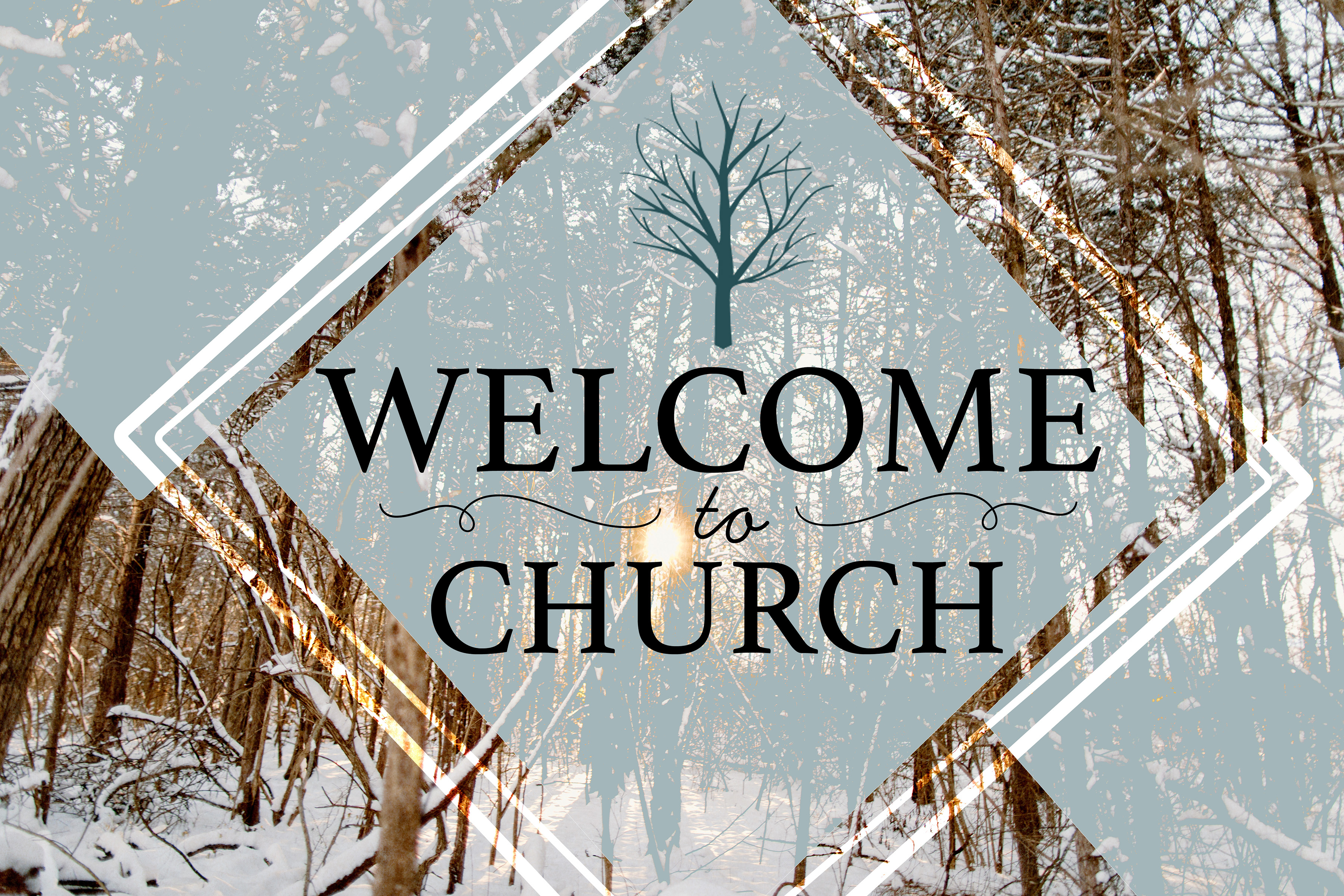 Wait with REVERENCE
Enter in SILENCE
Worship from JOY
PRELUDE

WELCOME & ANNOUNCEMENTS

AFFIRMATION OF MISSION STATEMENT 









CHORAL INTROIT
Our Mission Statement 
As disciples of Jesus Christ, led by the Holy Spirit, we experience God’s unconditional love, and we witness to others by discovering and sharing our gifts.
* CALL TO WORSHIP:  
 	
L:	This is the day the Lord has made. 
P:	Let us rejoice and be glad in it.

L:	God invites us to come into his divine presence with joyful hearts.
P:	God invites us to open our eyes, to unclog our ears, to soften our hearts and become tender before the Lord.
. . .
L:	God is love. Those who abide in love, abide in God, and God abides in them. 

P:	With receptive minds and hearts, let us worship God.
*  HYMN OF PRAISE:  No. 339	Be Thou My Vision	vv. 1 & 3

Be Thou my vision, O Lord of my heart;
Naught be all else to me, 
save that Thou art--
Thou my best thought, 
by day or by night,
Waking or sleeping, 
Thy presence my light.
. . .
Be Thou my wisdom, 
and Thou my true word;
I ever with Thee and Thou with me, Lord;
Heart of my own heart, whatever befall,
Still be my vision, O Ruler of all.
PRAYER OF CONFESSION:  (in silence then in unison)
Gracious God, our sins are too heavy to carry, too real to hide, and too deep to undo. Forgive what our lips tremble to name, what our souls can no longer bear, and what has potentially become for us a consuming fire of judgment. 
. . .
Set us free from a past we cannot change; open us to a future in which we can be changed, and grant us grace to grow more into the likeness of Jesus, your, Son, our Lord, the light and the fullness of your love in the world; in Jesus’ name, we pray. Amen.
ASSURANCE OF CHRIST’S FORGIVENESS:	

L:	Friends — live into the joyful freedom of Christ’s forgiveness. Believe and accept the good news of the gospel!  

P:	In Jesus Christ, we are forgiven!  Let us forgive one another.
* CELEBRATION OF CHRIST’S FORGIVENESS:  No. 304  Jesus Loves Me!
Jesus loves me! This I know,
For the Bible tells me so;
Little ones to Him belong;
They are weak, but He is strong.
Yes, Jesus loves me! Yes, Jesus loves me!
Yes, Jesus loves me! The Bible tells me so.
. . .
Jesus loves me! This I know, 
As He loved so long ago,
Taking children on His knee, 
Saying, “Let them come to Me.” 
Yes, Jesus loves me! Yes, Jesus loves me! Yes, Jesus loves me! The Bible tells me so.
* EXCHANGE OF CHRIST’S PEACE:

Pastor:   	The peace of Christ be with you.

People: 	  And also with you.      
   
Welcome one another with the peace of Christ.



~ Children may go downstairs for Sunday School ~
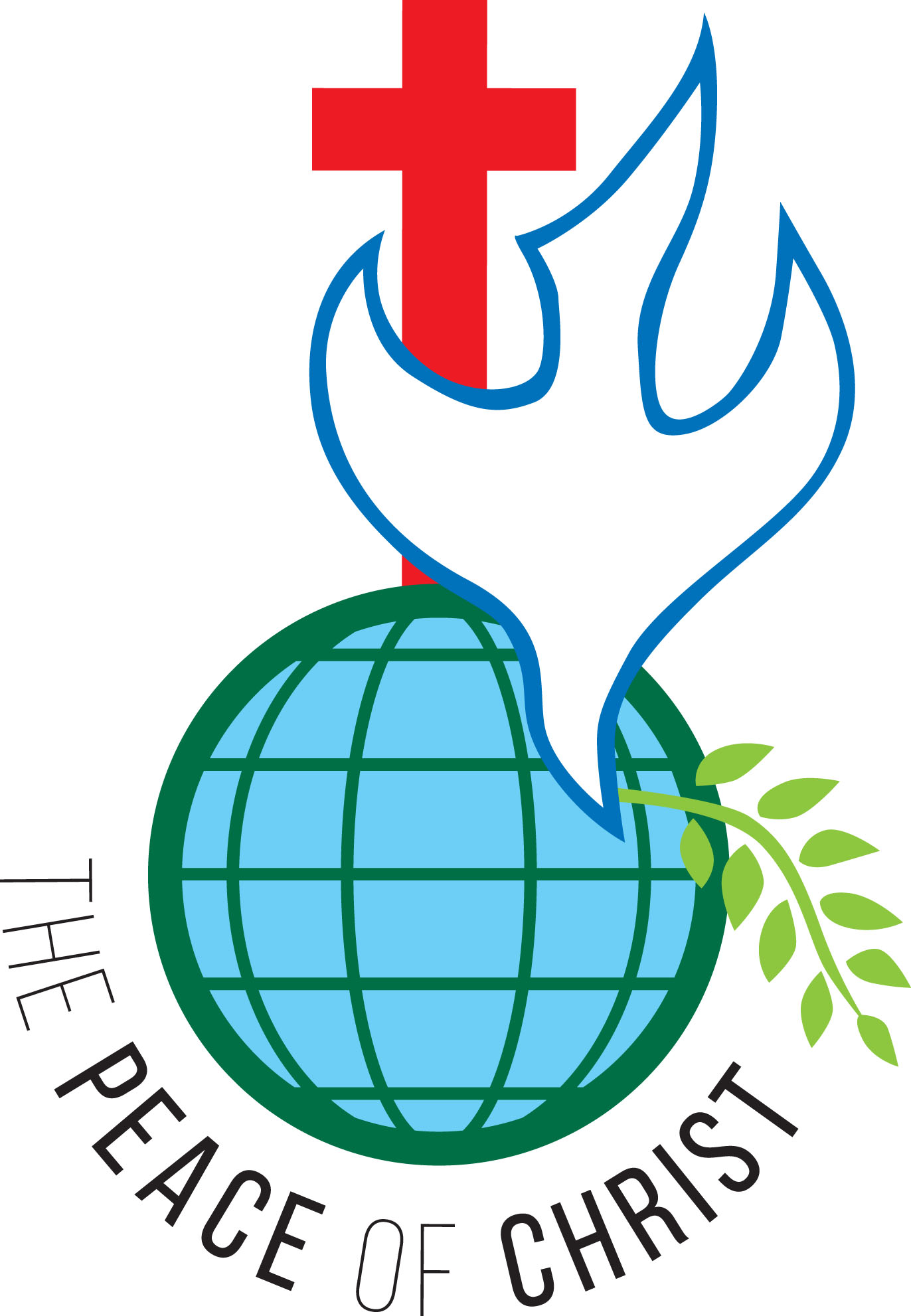 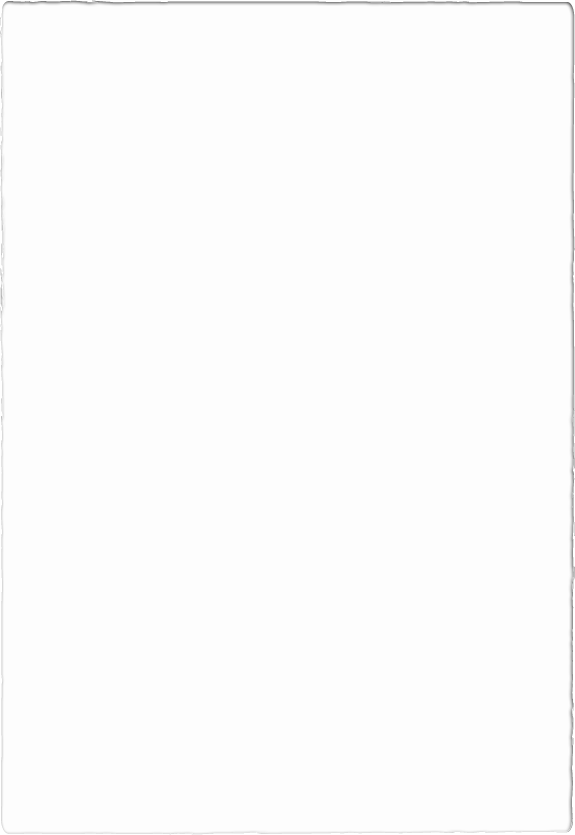 GIVING OF OUR GIFTS & OFFERTORY:
Our God has blessed us, so let us extend God’s Blessing as we present our Tithes and Offerings.

     
Thank you for being faithful stewards of your church family with your prayers, your time, talent, and your financial resources. 

Contributions may also be made: 
Electronically on the church website at fpcb-nj.org; 
By reoccurring electronic withdrawal; or by
By mailing your offering to the church: P.O. Box 385, Blairstown, NJ.
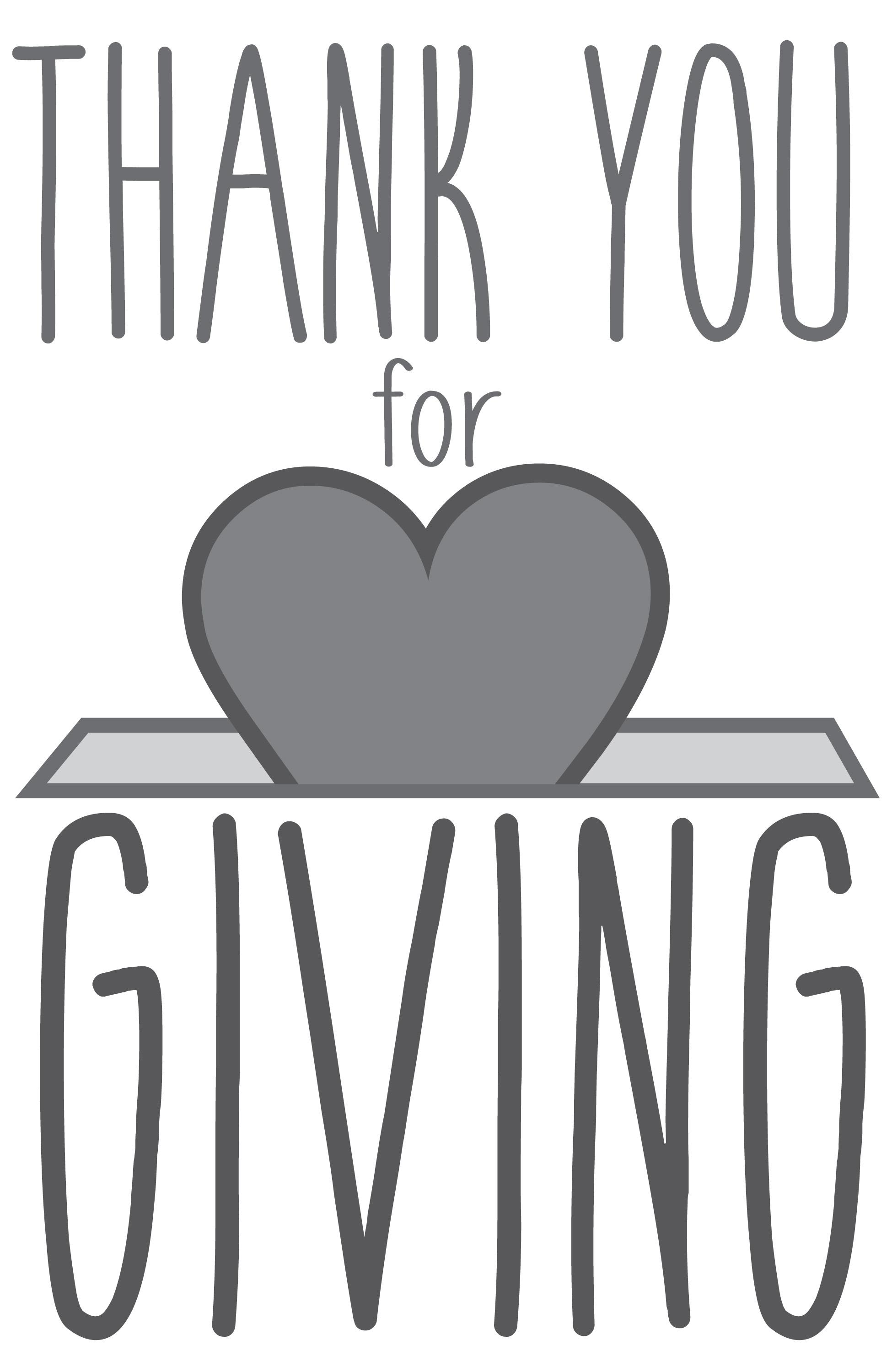 * DOXOLOGY: No. 592  Praise God, from Whom All Blessings Flow

Praise God, from whom all blessings flow;
Praise Him, all creatures here below;
Praise Him above, ye heavenly host;
Praise Father, Son, and Holy Ghost. Amen.

* PRAYER OF DEDICATION
DECLARING GOD‘S  WORD
EPISTLE LESSON: 1 Corinthians 13: 1–13 	
	The gift and demand of love.

L: 	Love is patient; love is kind; love is not envious or boastful or arrogant or rude. 
Love does not insist on its own way; it is not irritable or resentful; it does not rejoice in wrongdoing, but rejoices in the truth. It bears all things, believes all things, hopes all things,  . . .
endures all things. Love never ends. But as for prophecies, they will come to an end; as for tongues, they will cease; as for knowledge, it will come to an end. For we know only in part, and we prophesy only in part; but when the complete comes, the partial will come to an end. When I was a child, I spoke like a child, I thought like a child, . . .
I reasoned like a child; when I became an adult, I put an end to childish ways. For now we see in a mirror, dimly, but then we will see face to face. Now I know only in part; then I will know fully, even as I have been fully known. 

L: 	And now faith, hope, and love abide, these three; and the greatest of these is love.
GOSPEL LESSON:	Luke 4: 31–41  
Jesus rebukes illness and disease.

31 He went down to Capernaum, a city in Galilee, and was teaching them on the Sabbath. 32 They were astounded at his teaching because he spoke with authority. 33 In the synagogue there was a man who had the spirit of an unclean demon, and he cried out with a loud voice, 34 “Leave us alone! What have you to do with us, Jesus of Nazareth? Have you come to destroy us? . . .
I know who you are, the Holy One of God.” 35 But Jesus rebuked him, saying, “Be quiet and come out of him!” Then the demon, throwing the man down before them, came out of him without doing him any harm. 36 They were all astounded and kept saying to one another, “What kind of word is this, that with authority and power he commands the unclean spirits and they come out?” 37 And news about him began to reach every place in the region.
 . . .
38 After leaving the synagogue he entered Simon’s house. Now Simon’s mother-in-law was suffering from a high fever, and they asked him about her. 39 Then he stood over her and rebuked the fever, and it left her. Immediately she got up and began to serve them.
40 As the sun was setting, all those caring for any who were sick with various kinds of diseases brought them to him, and he laid his hands on each of them and cured them. . . .
41 Moreover, demons also came out of many, shouting, “You are the Son of God!” But he rebuked them and would not allow them to speak, because they knew that he was the Messiah.
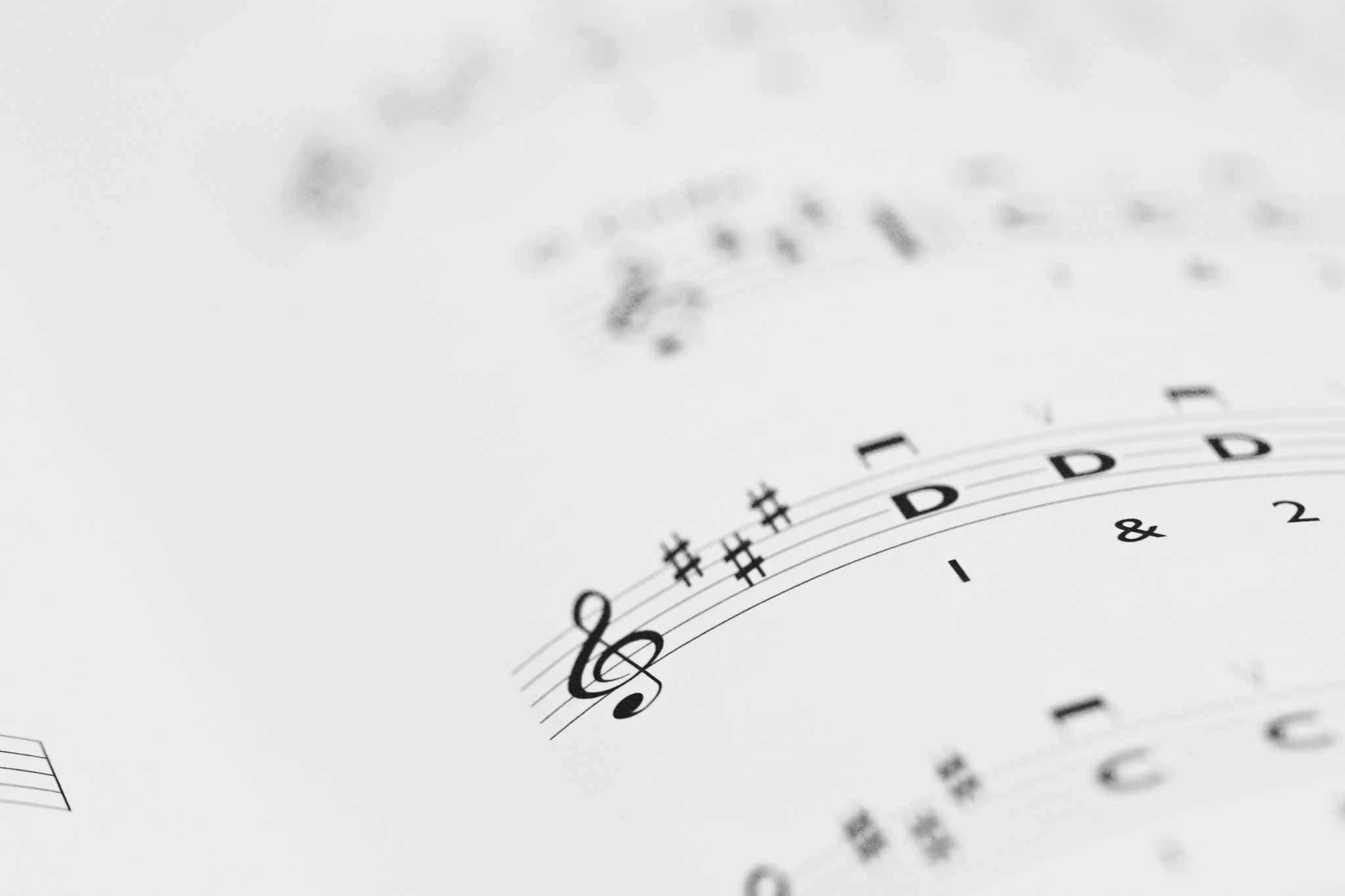 CHANCEL CHOIR ANTHEM
  
“We Come Together Here”

 by James M. Stevens
PASTOR DAVID’SSERMON: 
 
Love:    The Better Way
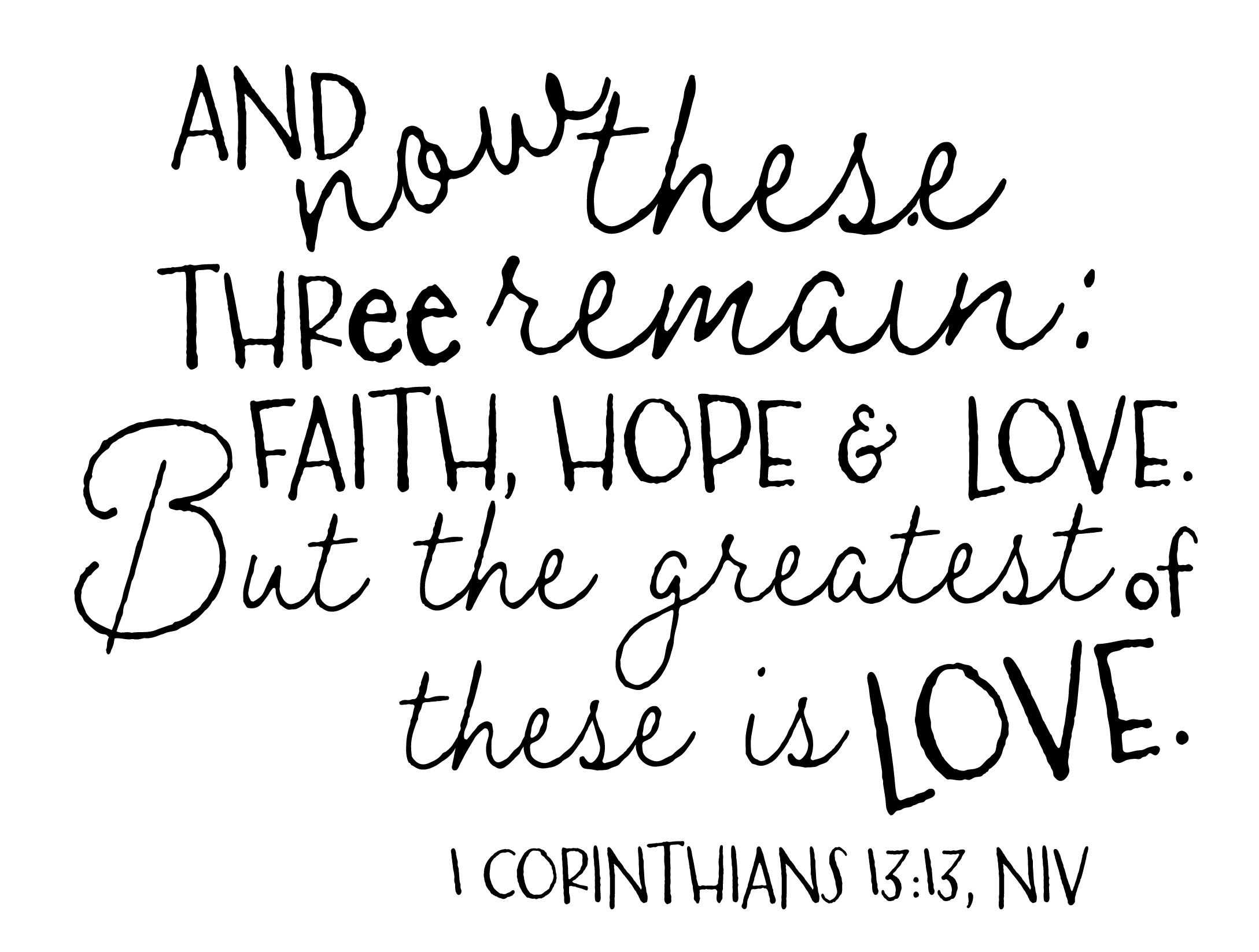 RESPONDING TO GOD’S WORD

* AFFIRMATION OF FAITH:	Confession of 1967, 9.15, 9.17	
God’s love is a mystery beyond the reach of our minds. Human thought ascribes to God superlatives of power, wisdom, and goodness. But the love of God is revealed in Jesus Christ by showing power in the form of a servant, wisdom in the folly of the cross, and goodness in receiving men and women. . . .
The power of God’s love in Christ to transform the world discloses that the Redeemer is the Lord and Creator who made all things to serve the purpose of God’s love. We are created for a personal relation with God that we may respond to the love of the Creator. Amen.
* COMMUNION HYMN: 	No. 438		 Blest Be the Tie That Binds
 Blest be the tie that binds
Our hearts in Christian love;
The fellowship of kindred minds
Is like to that above.

Before our Father’s throne
We pour our ardent prayers;
Our fears, our hopes, our aims are one,
Our comforts and our cares.         . . .
We share our mutual woes,
Our mutual burdens bear,
And often for each other flows
The sympathizing tear.

From sorrow, toil, and pain,
And sin we shall be free;
And perfect love and friendship reign
Through all eternity.
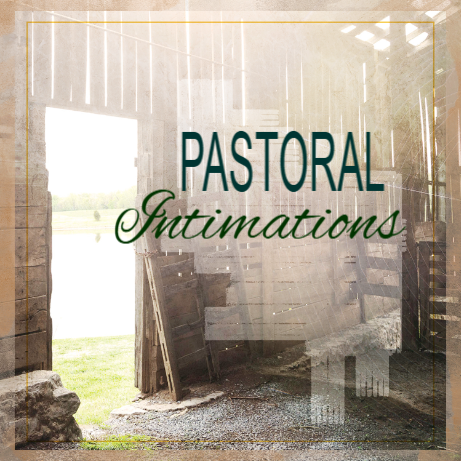 SACRAMENT OF HOLY COMMUNION

INVITATION TO THE LORD’S TABLE:
L:	Friends, this is the joyful feast of the people of God! 
P: 	People will come from east and west, and from north and south, and sit at the table in the kingdom of God.
L:	Behold, how good and pleasant it is when brothers and sisters dwell in unity.

P:	God sent the whole world God’s only Son.  Since God loved us so much, we too, should love one another.

L:	This is the Lord’s Table. Our Savior invites all who are truly sorry for their sins and would humbly put their trust in him to come to the feast which he has prepared. Listen to the gracious words of our Savior Jesus Christ:
“Come to me, all you that are weary and are carrying heavy burdens, and I will give you rest. Take my yoke upon you, and learn from me; for I am gentle and humble in heart, and you will find rest for your souls. For my yoke is easy, and my burden is light.“	                       Matthew 11: 28–30

 ”This is indeed the will of my Father, that all who see the Son and believe in him may have eternal life, and I will raise them up on the last day.”	                      John 6: 40

“Behold, I stand at the door and knock; if those who hear my voice open the door, I will come in to them and eat with them, and they with me.”		   Revelation 3: 20
L:	The Lord be with you.
P: 	And with your spirit.
L:	Lift up your hearts.
P: 	We lift them to the Lord.
L:	Let us give thanks to the Lord our God.
P:	It is right to give God our thanks and praise.
PRAYER OF THANKSGIVING, PRAYERS OF THE PEOPLE, & THE LORD’S PRAYER:

L: 	Holy Lord . . . as we pray together: 
O God, awaken within us the grace of Jesus’ humility, the miracle of his hospitality, and the mystery of his generosity that we may live as beacons of Jesus’ light and true ambassadors of Jesus’ peace and love. This we ask as we pray together in Jesus’ name, saying . . .
Our Father who art in heaven,
Hallowed be thy name. 
Thy kingdom come, thy will be done; 
On earth as it is in heaven.
Give us this day our daily bread; 
And forgive us our debts, 
As we forgive our debtors; 
And lead us not into temptation,
But deliver us from evil, 
For Thine is the kingdom 
And the power and the glory, forever.  Amen.
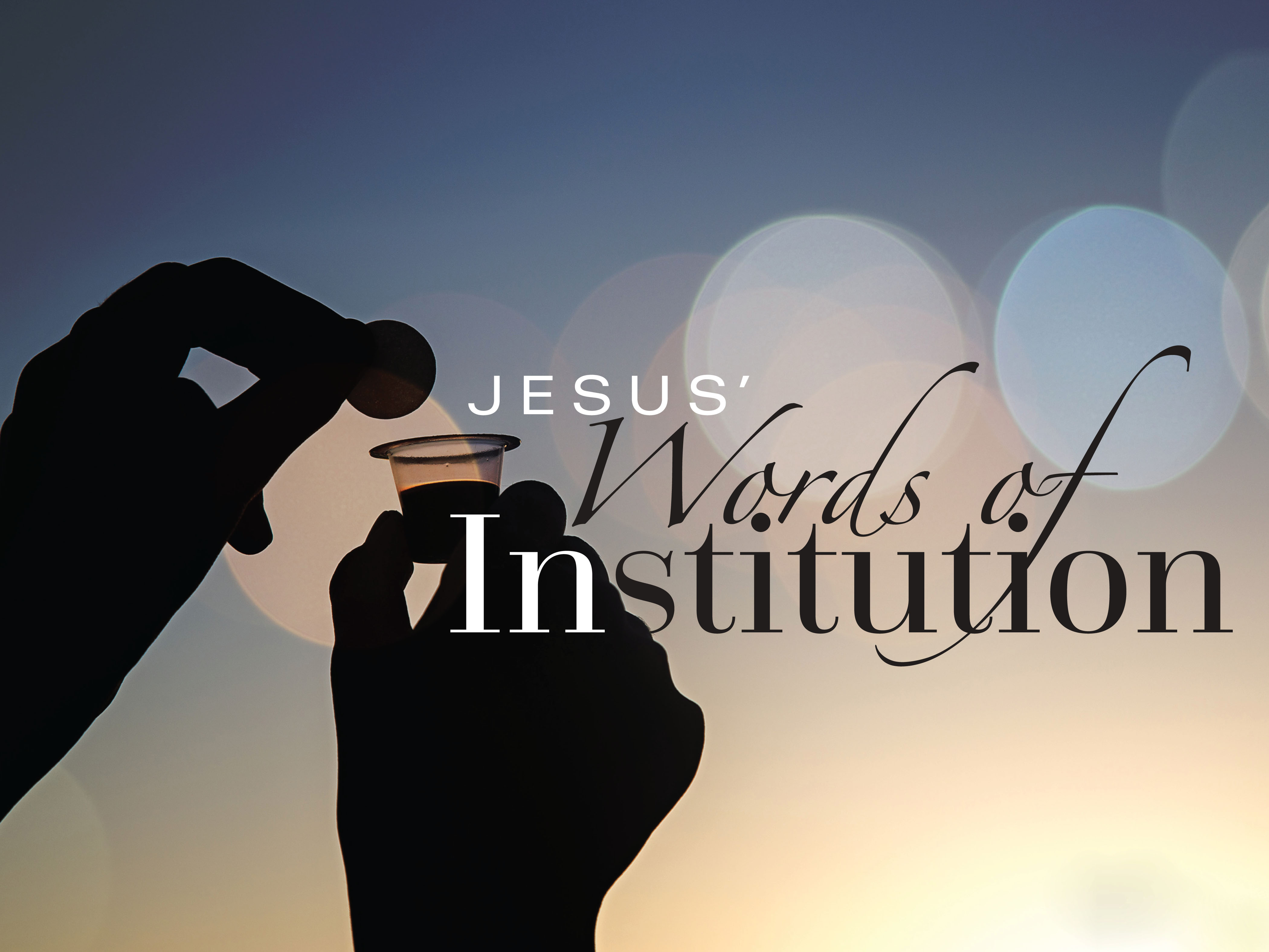 OFFERING OF THE ELEMENTS: 
    Approach the Table, 
	receive the bread,	take the cup, 
	and return to your pew.
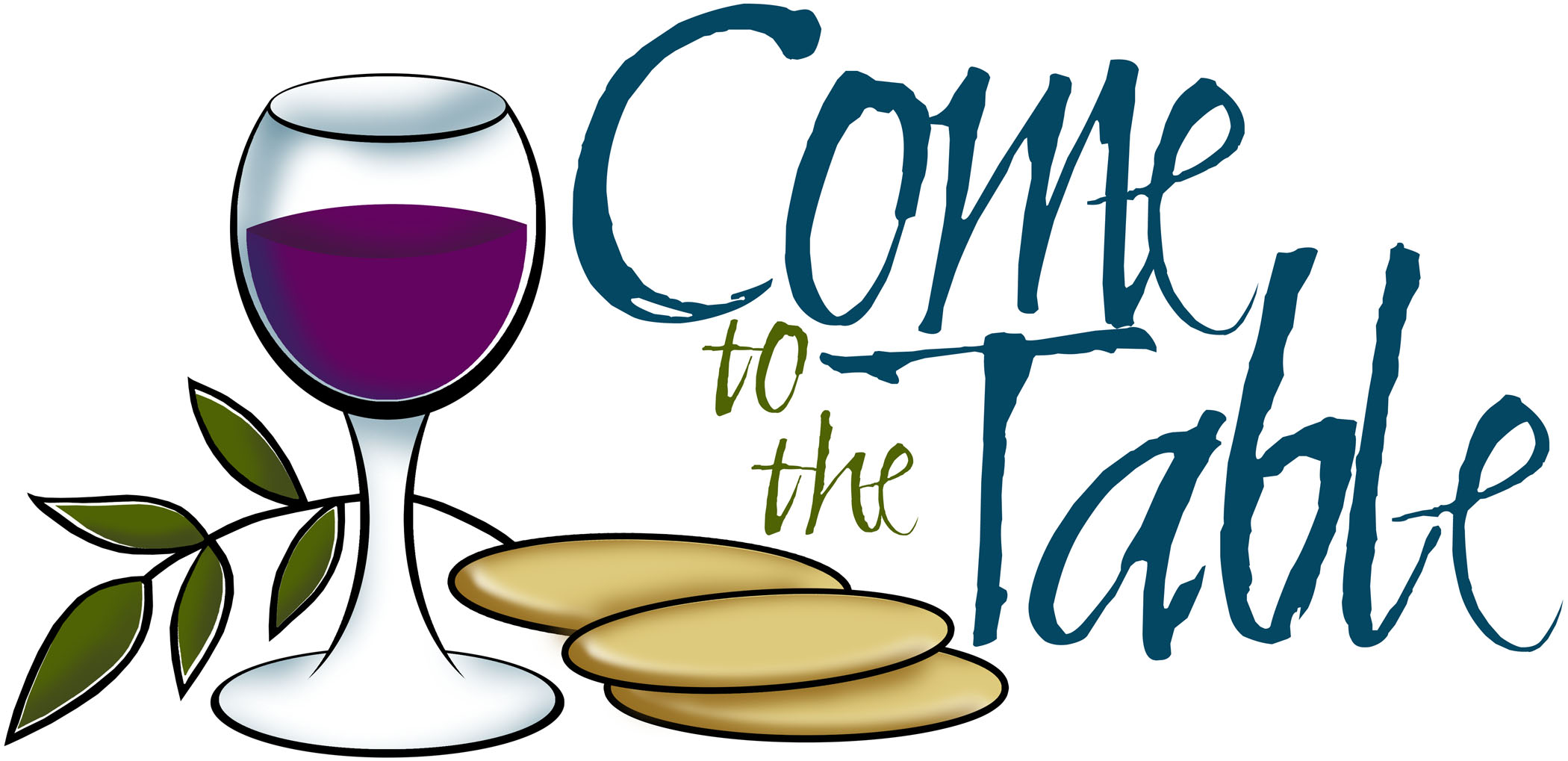 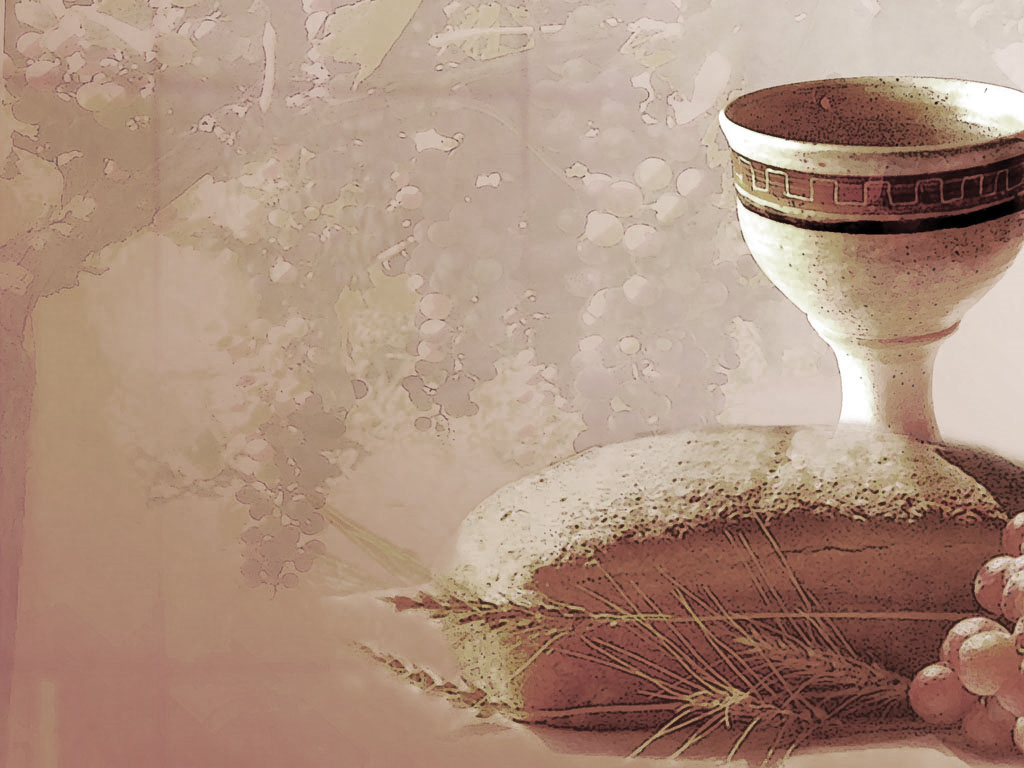 SHARING THE BREAD:	
Jesus said, “I am the bread of life. Whoever comes to me will never be hungry...” (Jn. 6:35a) 
Let us eat this bread in remembrance of Christ and may the spirit that is in him be in us also.

DRINKING THE CUP:
Jesus said, “I am the vine, you are the branches, apart from him, we can do nothing.” 
Drink this cup in remembrance of Christ and may the spirit in which he died be our Spirit.
COMMUNION BLESSING:
L:    Let us give thanks to the Lord our God:

As a people who receive new life through Christ, in Christ, with Christ, all glory and honor, thanksgiving and dominion belong to Christ, today and forever more.  Amen.
DEPARTING IN GOD’S NAME
 
* HYMN:  No. 302    I Danced in the Morning 	vv. 1, 3–5
  
I danced in the morning 
when the world was begun, 
And I danced in the moon 
and the stars and the sun, 
And I came down from heaven 
and I danced on the earth; 
At Bethlehem I had My birth.
. . .
Dance, then, wherever you may be: 
I am the Lord of the Dance, said He,
And I’ll lead you all, 
wherever you may be,
And I’ll lead you all 
in the dance said He. 
. . .
I danced on the Sabbath 
and I cured the lame; 
The holy people said it was a shame.  
They whipped and they stripped 
and they hung Me high, 
And left Me there on a cross to die.
. . .
Dance, then, wherever you may be: 
I am the Lord of the Dance, said He,
And I’ll lead you all, 
wherever you may be,
And I’ll lead you all 
in the dance said He.
. . .
I danced on a Friday when 
the sky turned black;
It's hard to dance with the devil 
on your back; They buried my body 
and they thought I'd gone,
But I am the dance, and I still go on. 
. . .
Dance, then, wherever you may be: 
I am the Lord of the Dance, said He,
And I’ll lead you all, 
wherever you may be,
And I’ll lead you all 
in the dance said He. 
. . .
They cut me down and I leap up high
I am the life that will never, never die;
I’ll live in you if you’ll live in Me:
I am the Lord of the Dance said He.
. . .
Dance, then, wherever you may be: 
I am the Lord of the Dance, said He,
And I’ll lead you all, 
wherever you may be,
And I’ll lead you all 
in the dance said He.
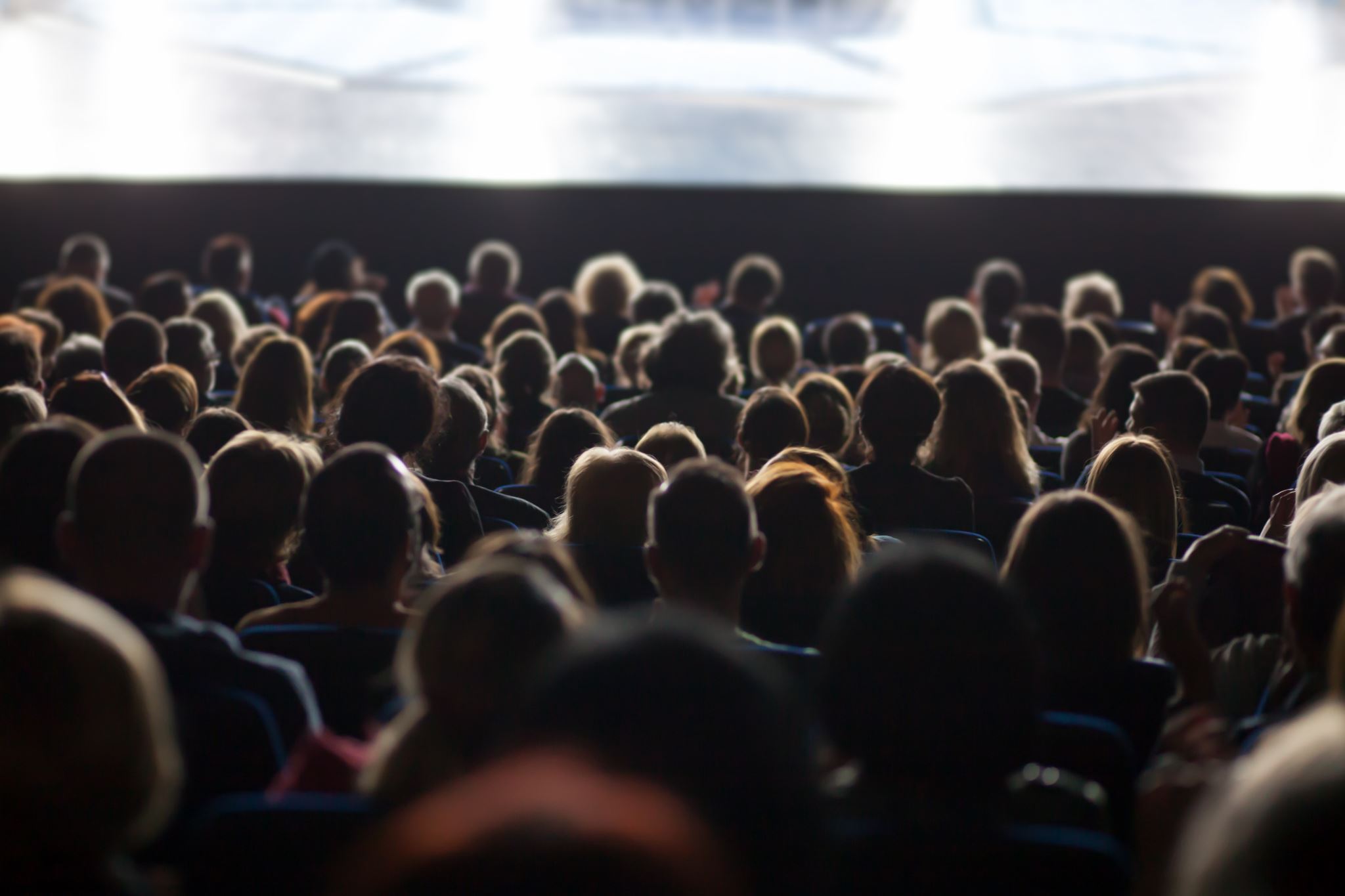 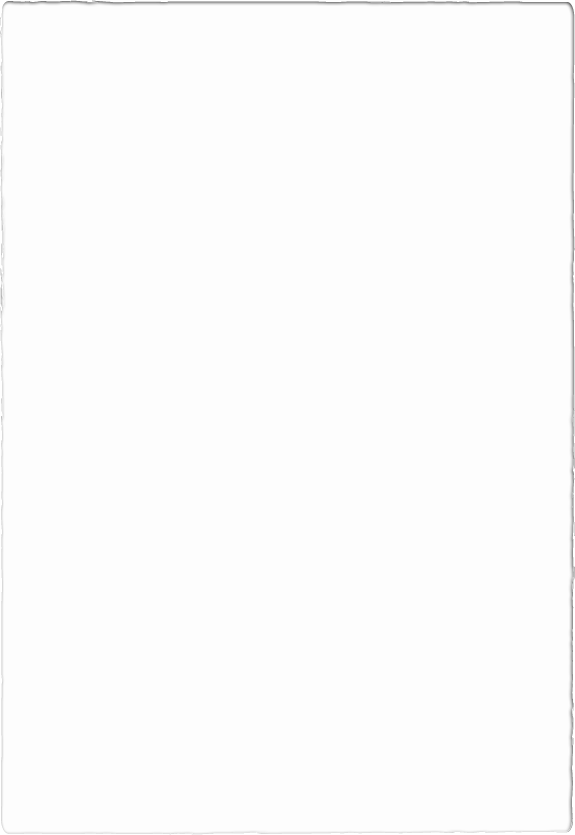 * CHARGE TO THE PEOPLE &    BENEDICTION

* CHORAL BENEDICTION

    POSTLUDE

Our worship has ended — 
our Christian Witness begins!
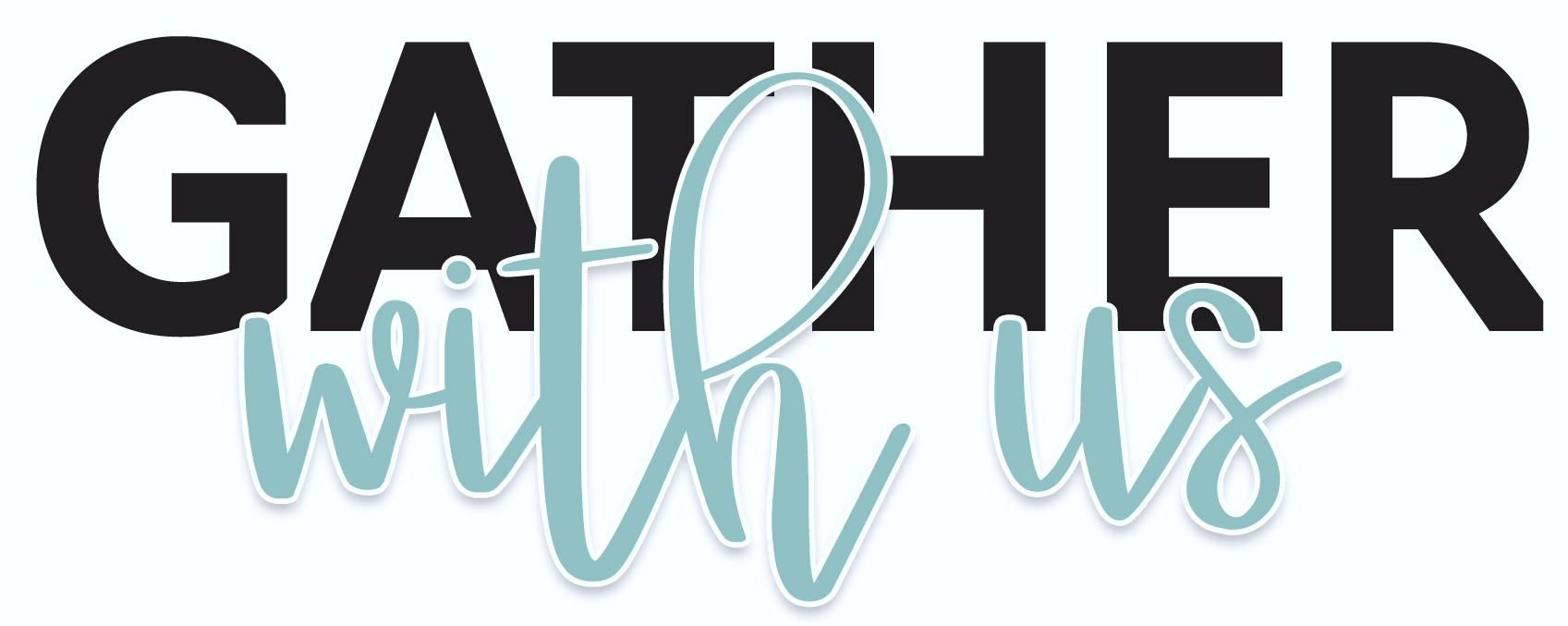 for refreshments, fellowship, & the annual meeting of the congregation following worship.